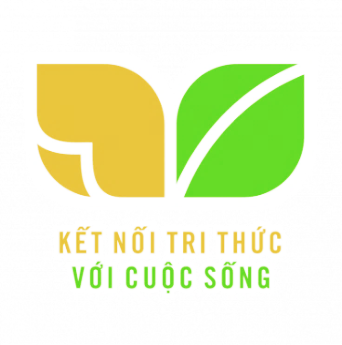 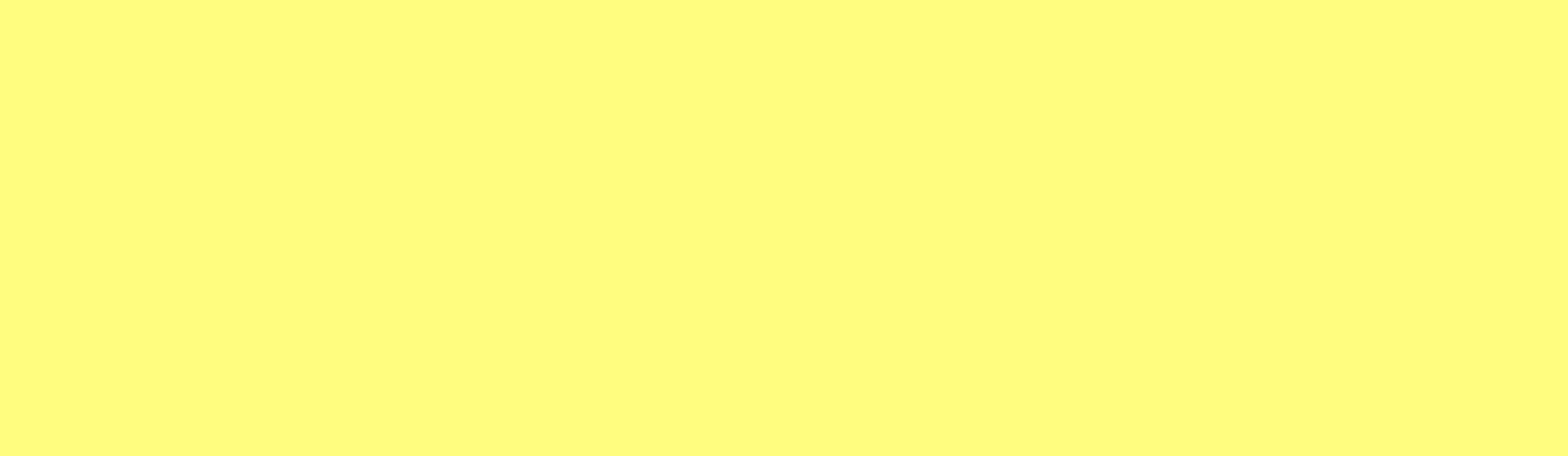 TOÁN
2
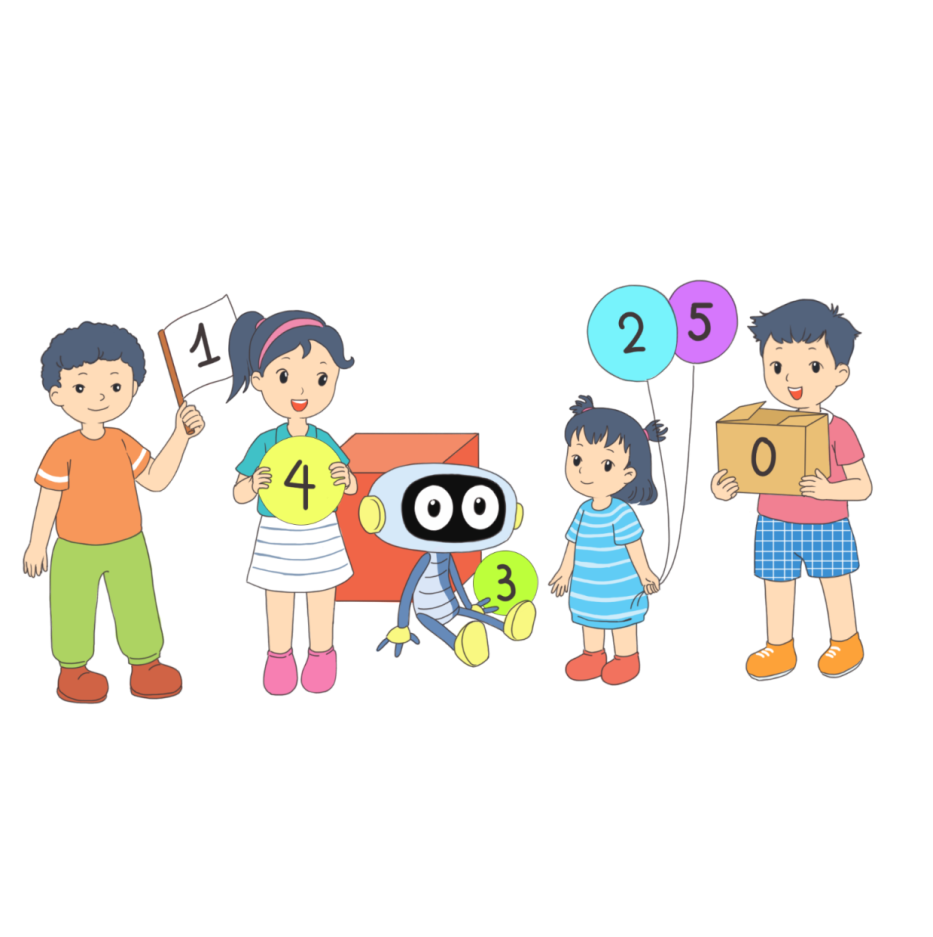 CHỦ ĐỀ 8:
PHÉP NHÂN, PHÉP CHIA
BÀI 37PHÉP NHÂN
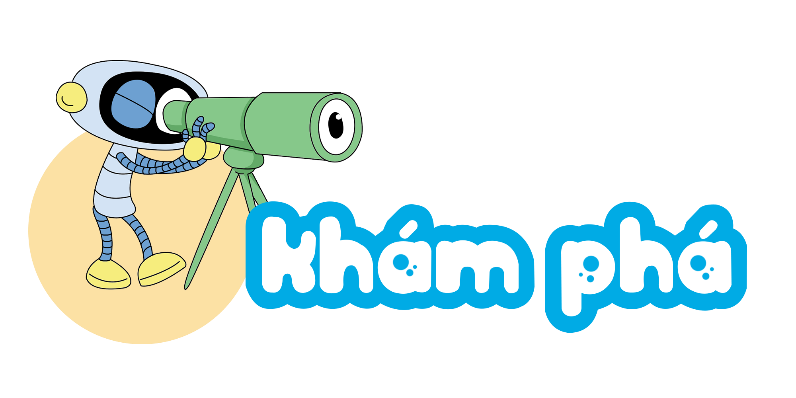 a)
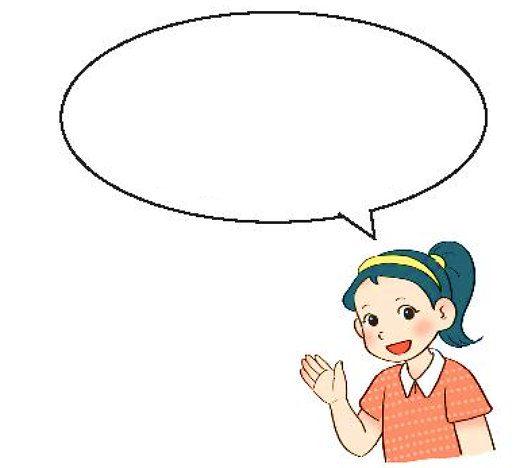 Mỗi đĩa có 2 quả cam. 3 đĩa như vậy có tất cả mấy quả cam?
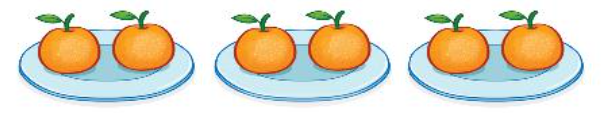 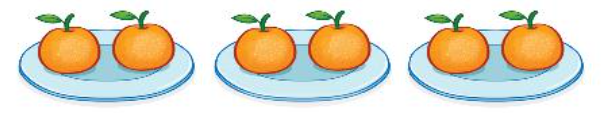 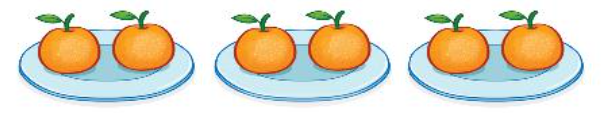 +
2
=
2
2
+
6
Mỗi đĩa có 2 quả cam. 3 đĩa như vậy có tất cả 6 quả cam.
Ta chuyển 2 + 2 + 2 = 6 thành phép nhân:
3
=
6
2
Đọc là: Hai nhân ba bằng sáu.
b)
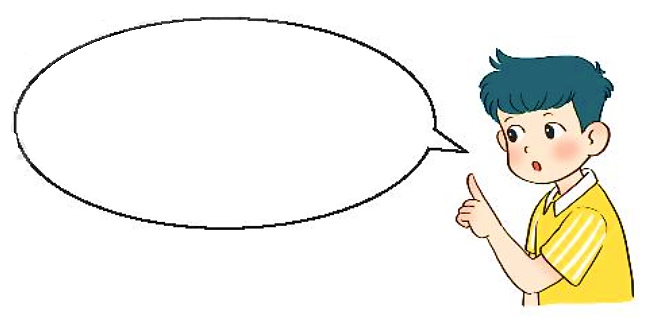 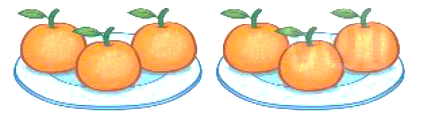 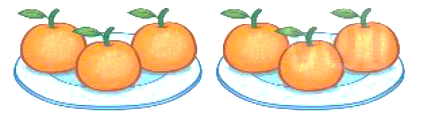 Mỗi đĩa có 3 quả cam. 2 đĩa như vậy có tất cả mấy quả cam?
6
3
=
+
3
Mỗi đĩa có 3 quả cam. 2 đĩa như vậy có tất cả 6 quả cam.
Ta chuyển 3 + 3 = 6 thành phép nhân:
2
=
6
3
Đọc là: Ba nhân hai bằng sáu.
c)
Nhận xét
2 + 2 + 2 = 6
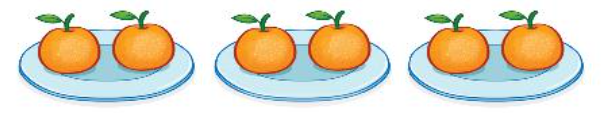 2 x 3 = 6
3 + 3 = 6
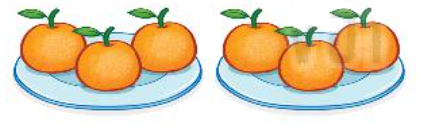 3 x 2 = 6
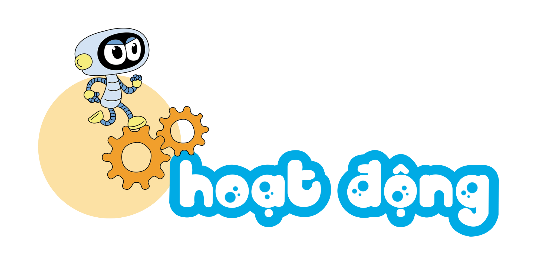 1
Số?
a)
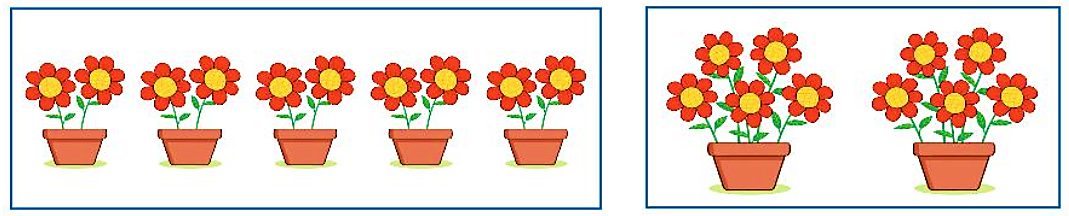 ?
?
?
?
2 + 2 + 2 + 2 + 2 =
5 + 5 =
?
?
10
10
10
5
2
10
b)
3
3
3
15
3
3
15
15
5
15
5
5
?
?
?
?
?
?
?
?
?
?
?
?
2
Tìm phép nhân thích hợp.
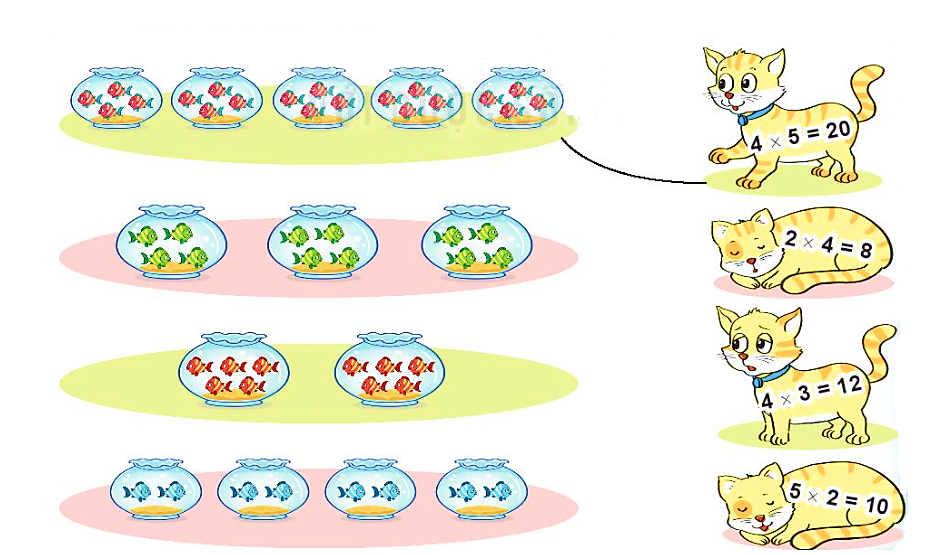 4 + 4 + 4 + 4 + 4 = 20
4 + 4 + 4 = 12
5 + 5 = 10
2 + 2 + 2 + 2 = 8
Vận dụng
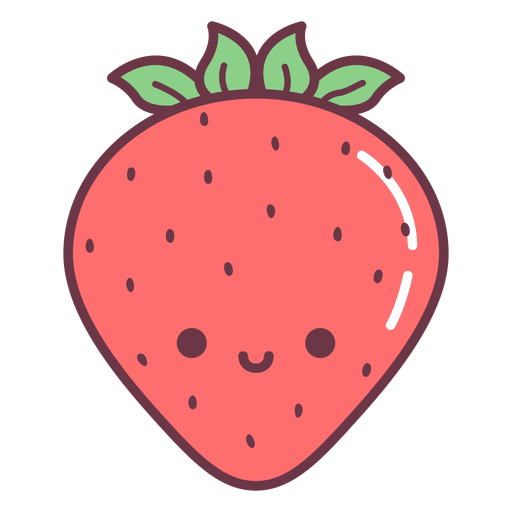 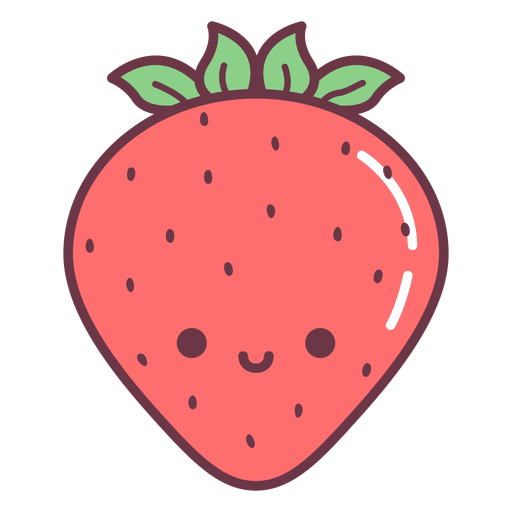 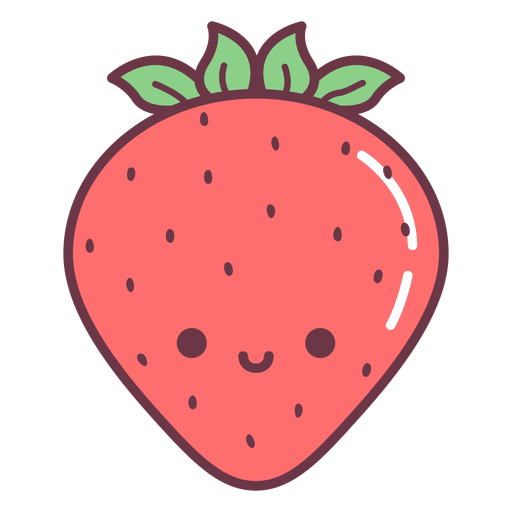 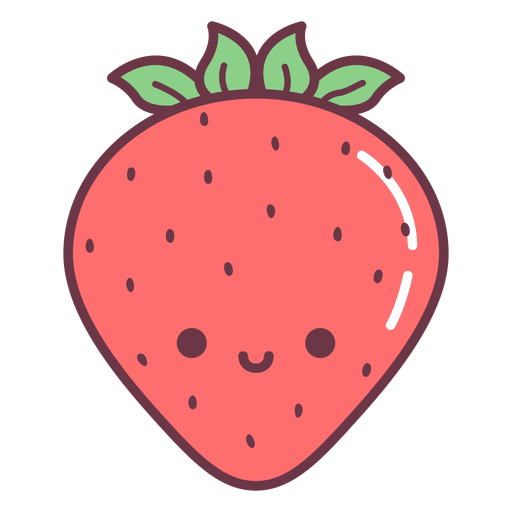 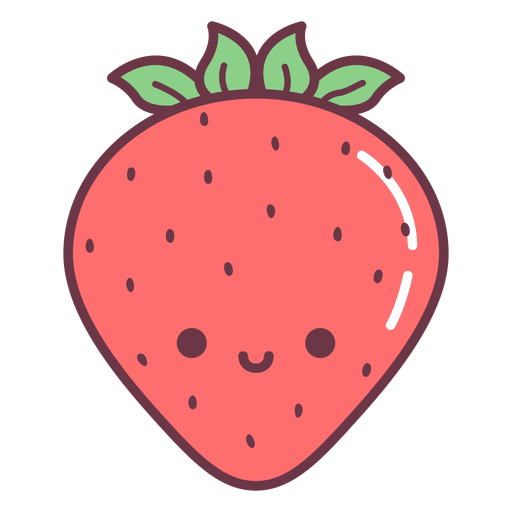 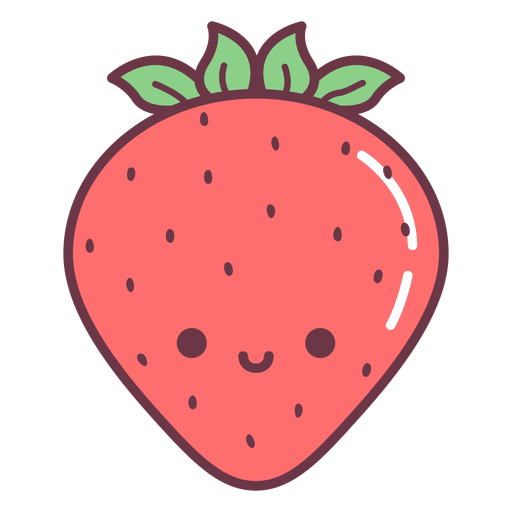 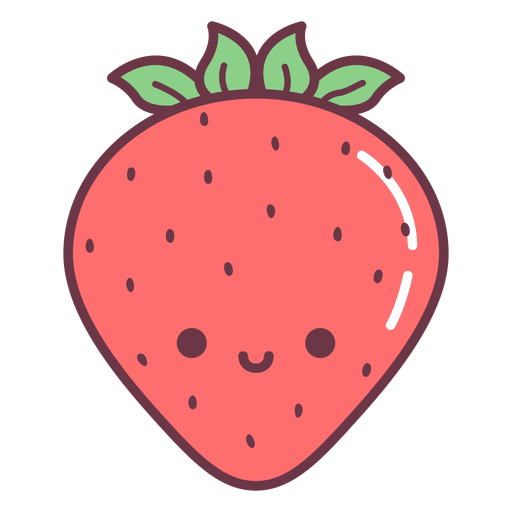 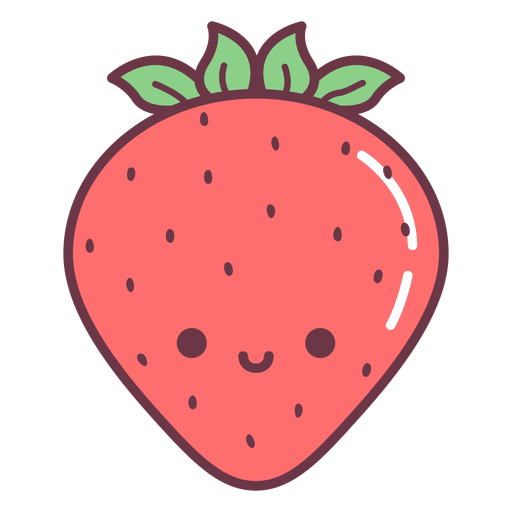 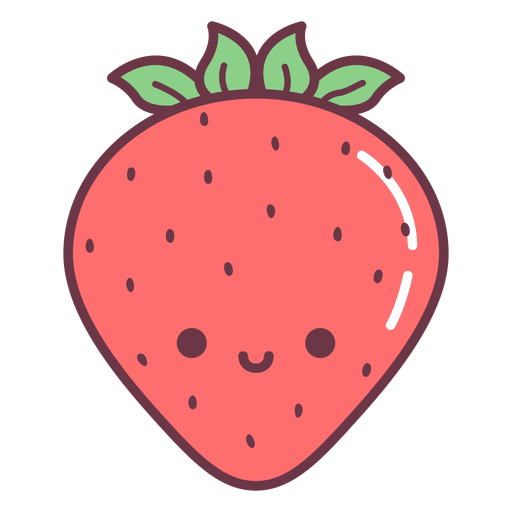 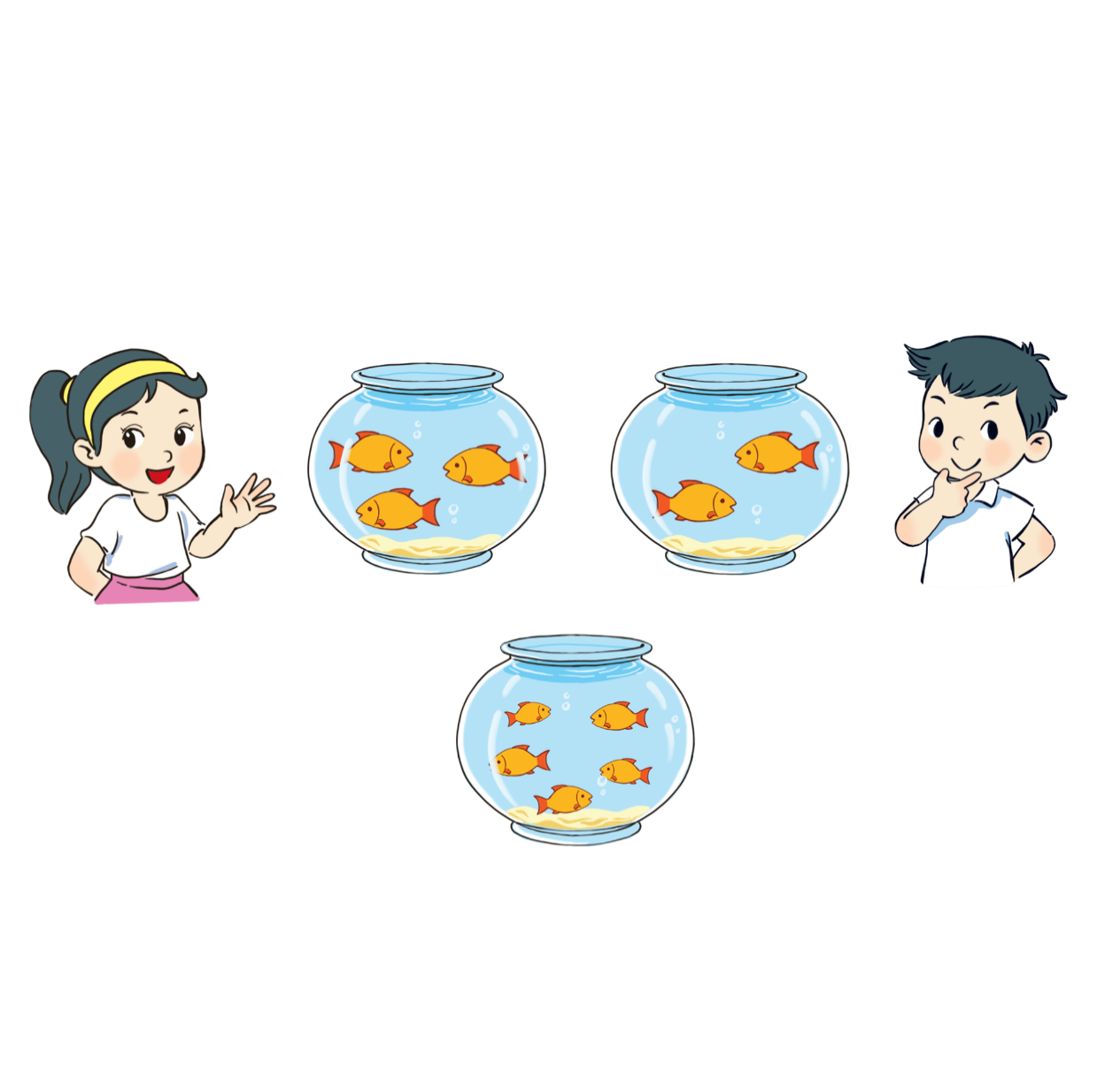 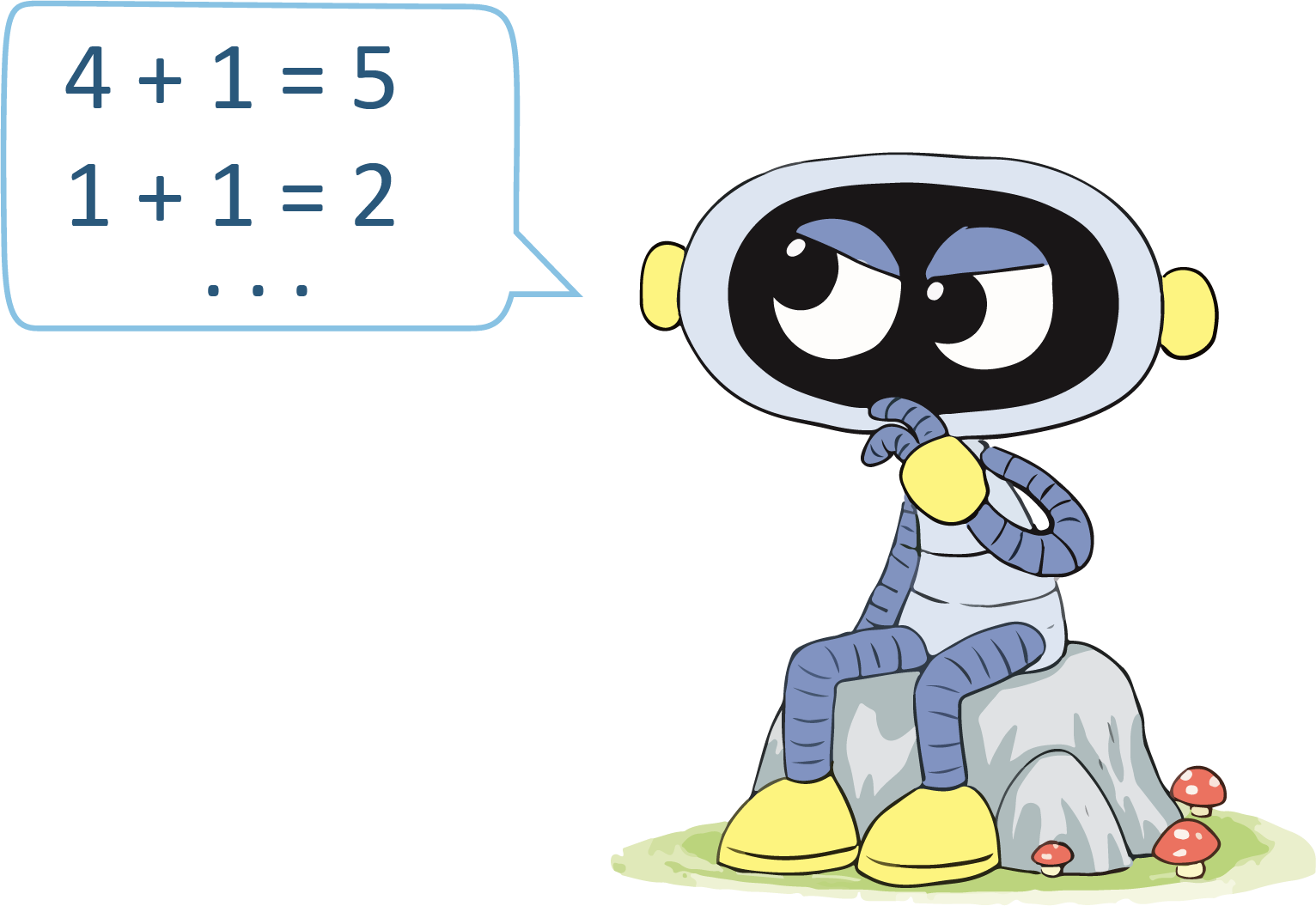 A. 3 x 2 = 6
B. 3 x 3 = 9